Telling Stories In Sound and Images
The Lubetkin Media Companies LLC
Steve Lubetkin, MBA, APR, Fellow, PRSA
Managing Partner
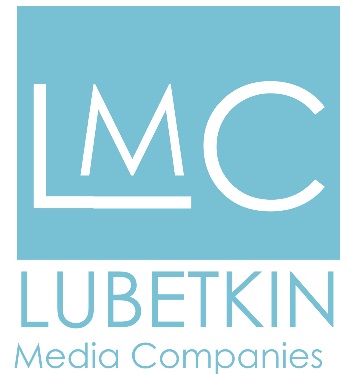 The Radio Bug Bites, Fort Monmouth, NJ
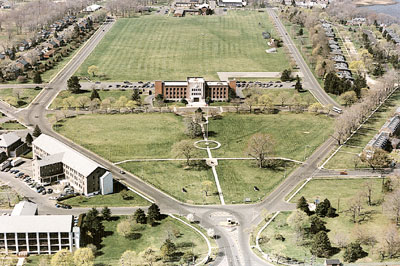 Podcasting in the 1970s
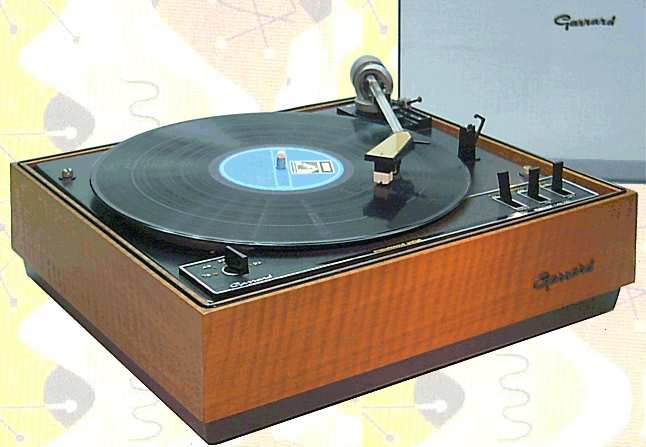 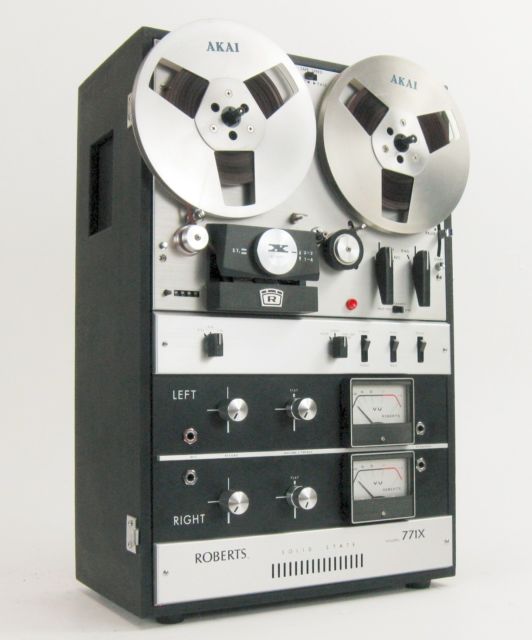 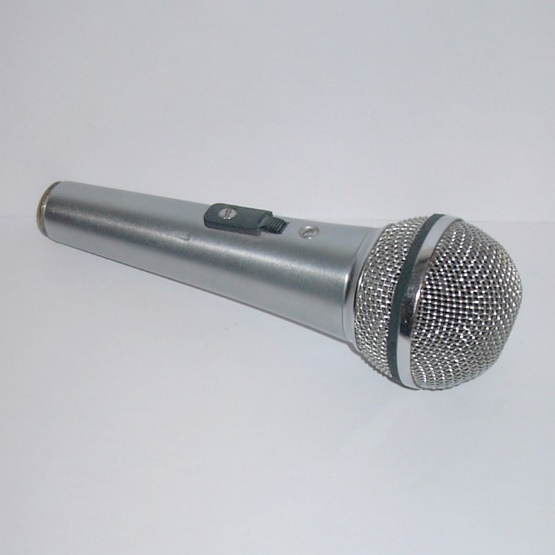 Working in Real Radio
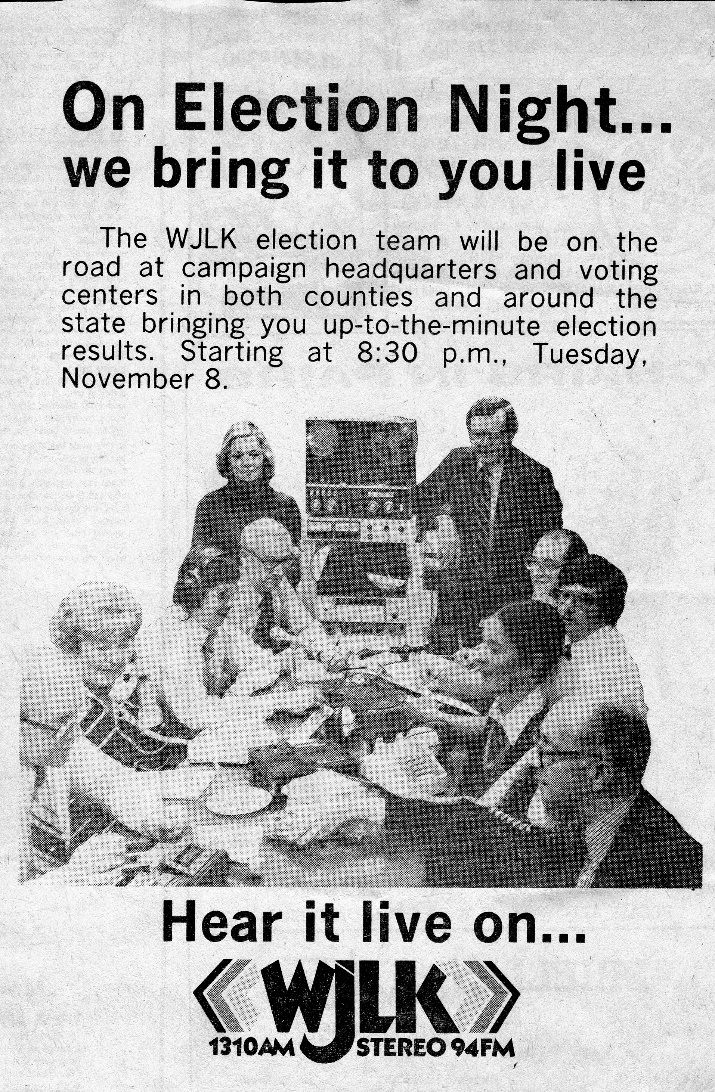 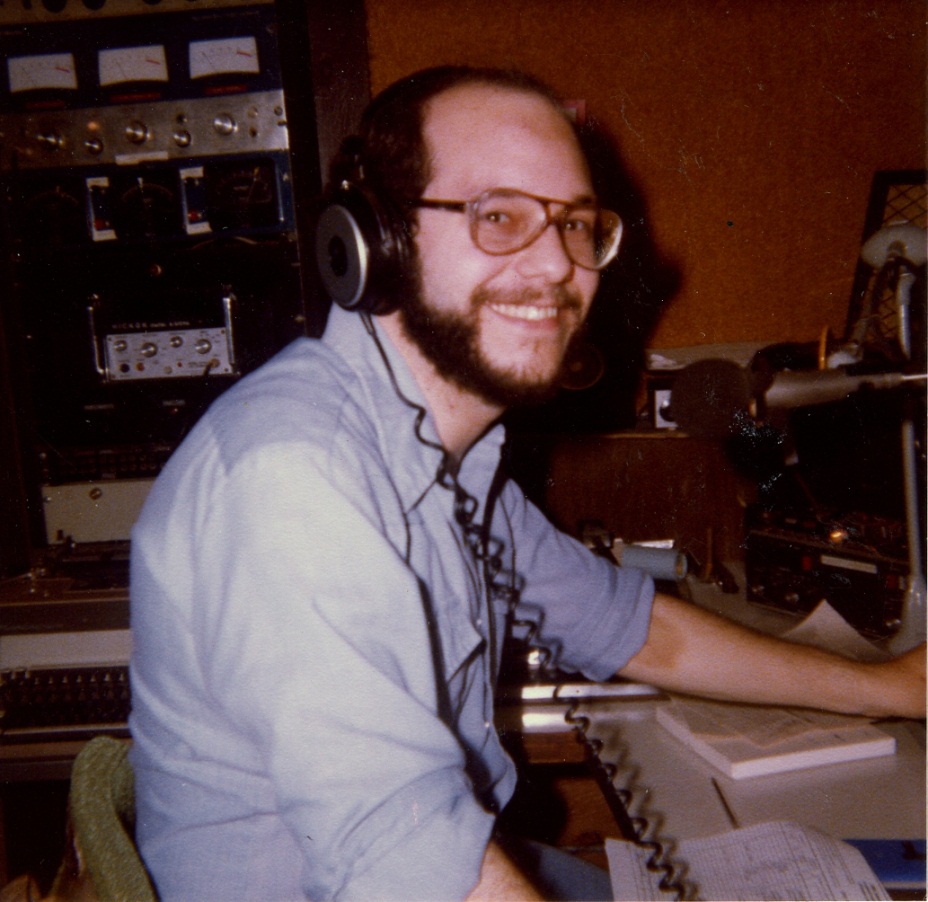 Myth: Boomers Don’t Use Technology
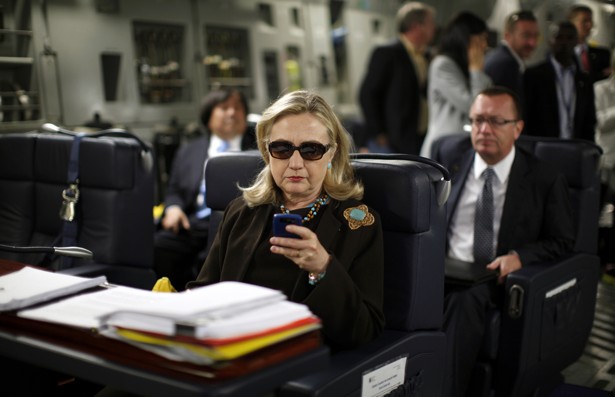 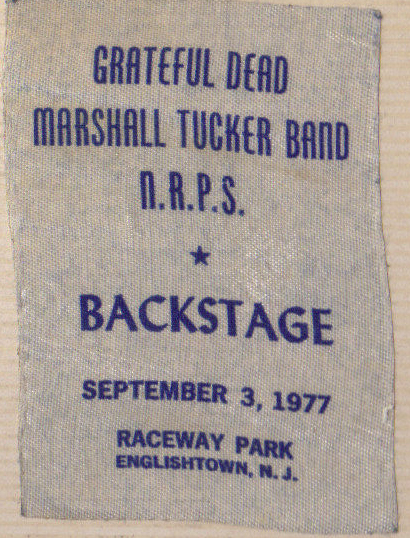 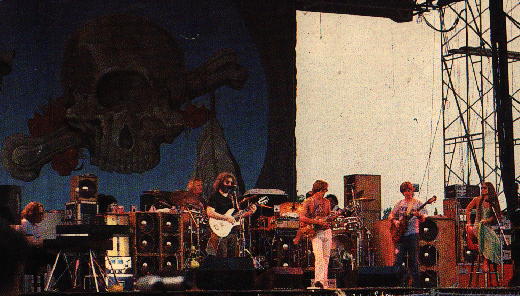 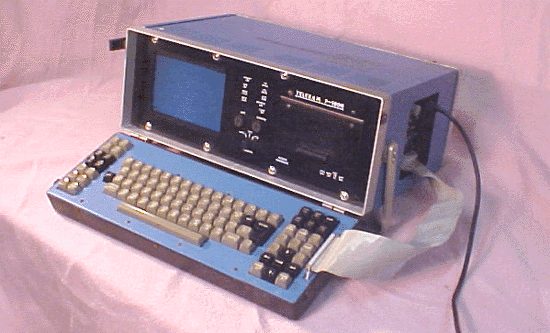 Email Address?
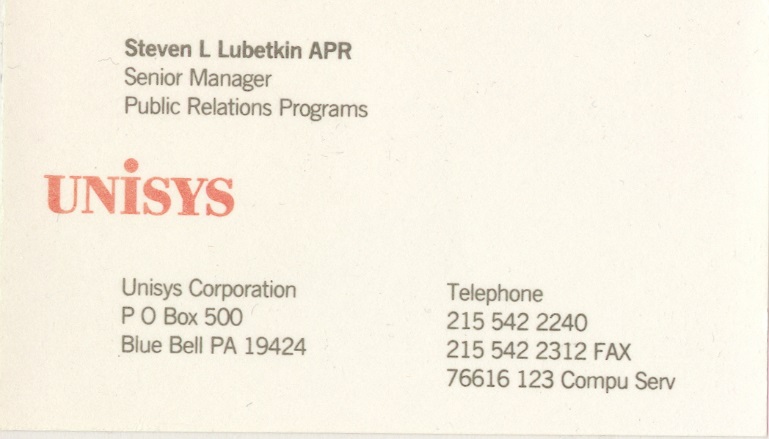 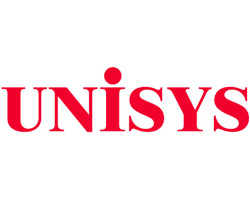 1988
Our Background
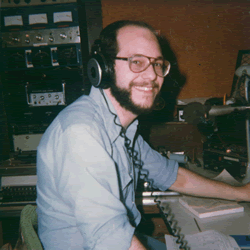 Experienced radio production engineer and newscaster.
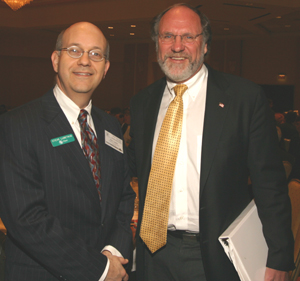 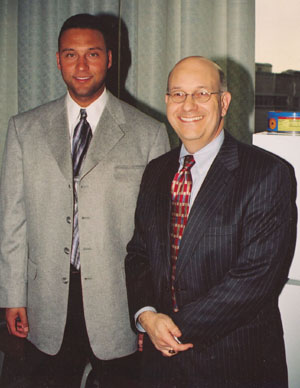 25 years in corporate public relations, including 15 years in financial services industry (Standard & Poor’s, Summit Bank, FleetBoston Financial, Bank of America)
International Reputation
Steve is sought after as a speaker on this topic. He’s been to the State Department twice.
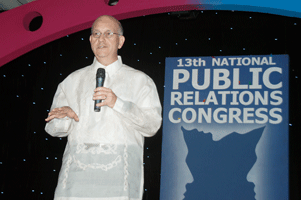 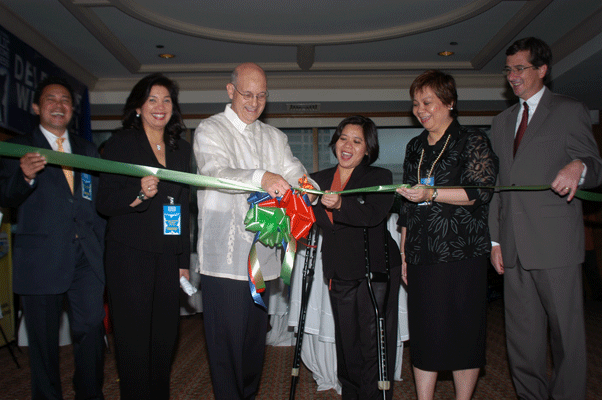 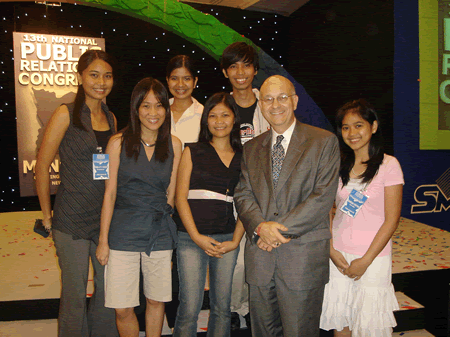 In September 2006, Steve was a guest of the US Embassy in Manila and the keynote speaker on podcasting and social media at the Public Relations Society of the Philippines
Our Clients
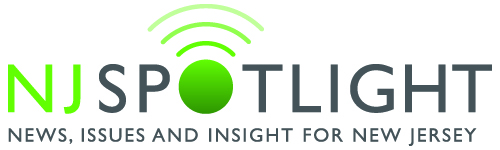 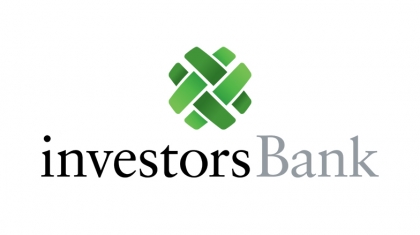 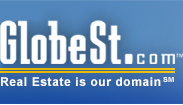 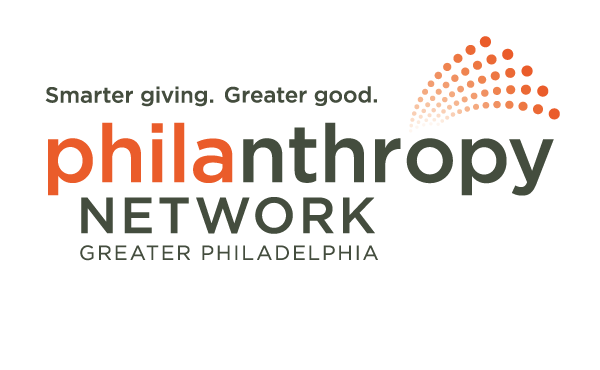 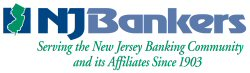 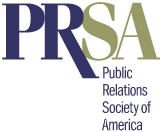 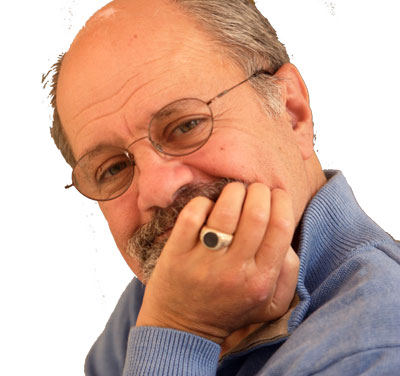 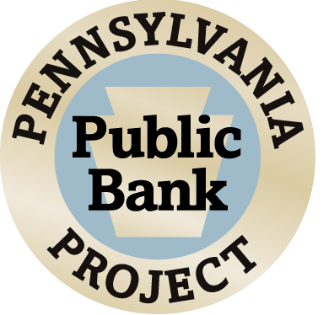 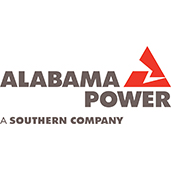 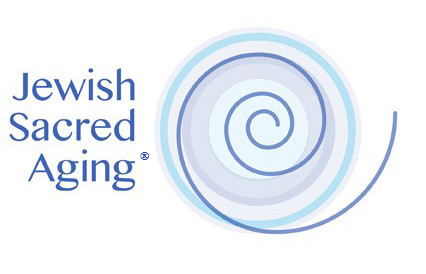 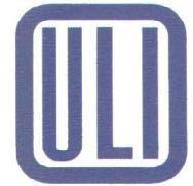 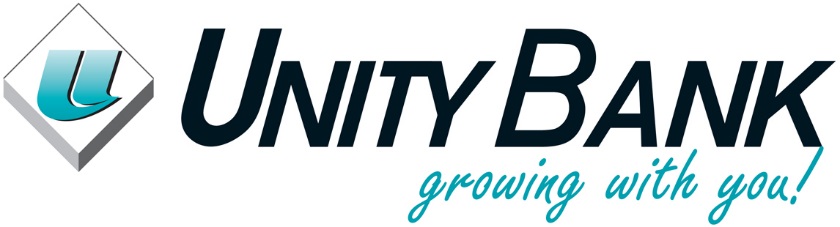 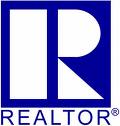 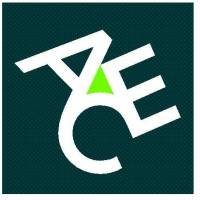 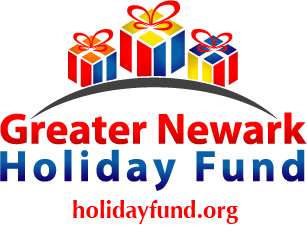 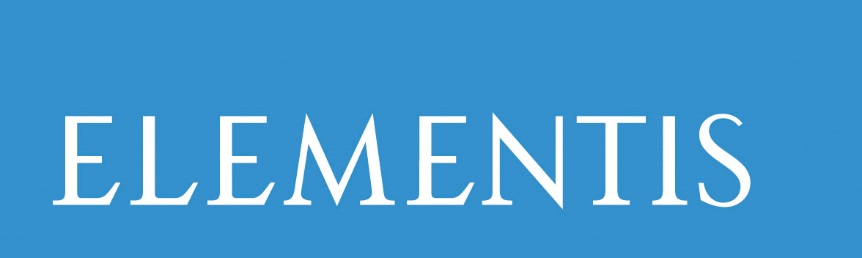 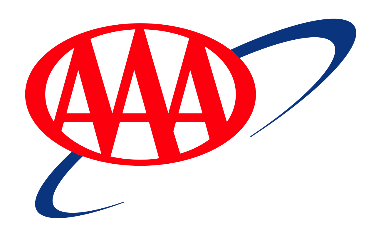 Recognized by Peers
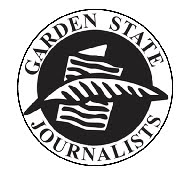 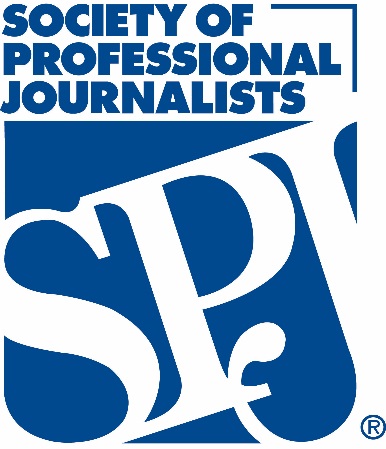 Journalism awards for video from Society of Professional Journalists (NJ) and Garden State Journalists Association
Audio, video and web design awards from communications organizations
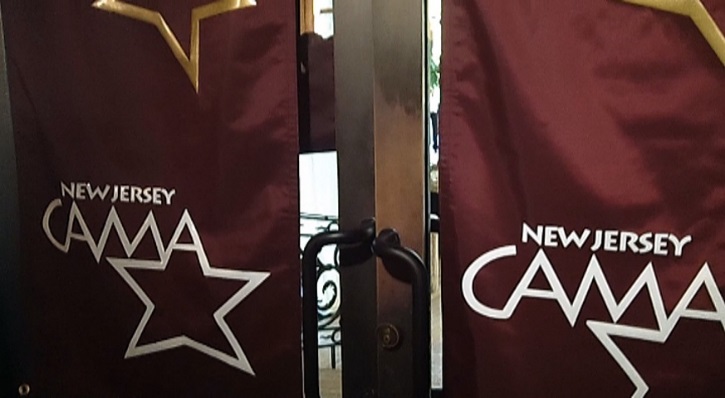 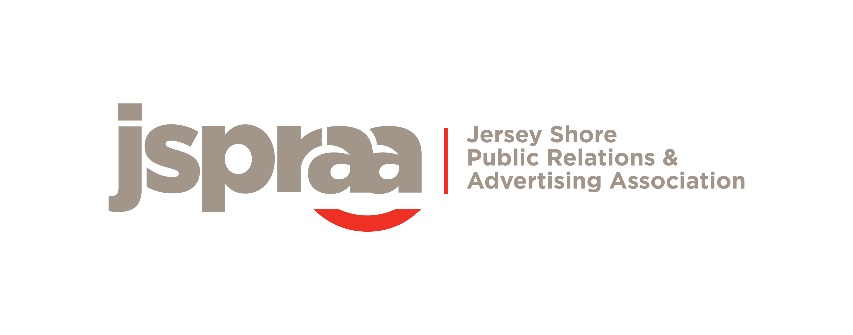 Audio Capabilities
Location recording in client’s office or at live events with multiple digital audio recorders, wired and wireless microphones
Post-production in our studios using the latest digital recording technologies, and royalty-free, licensed theme music.
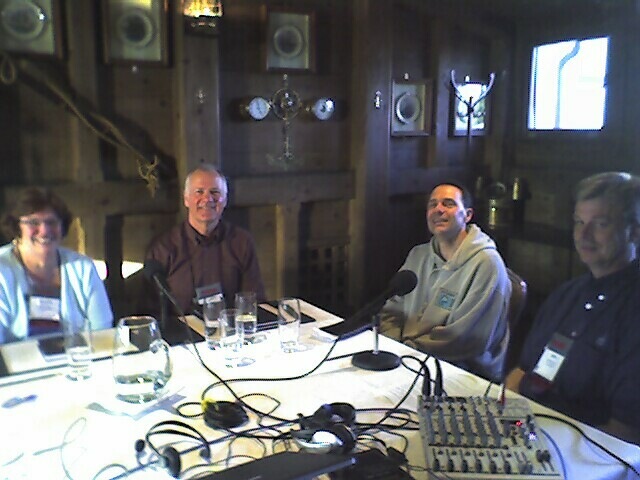 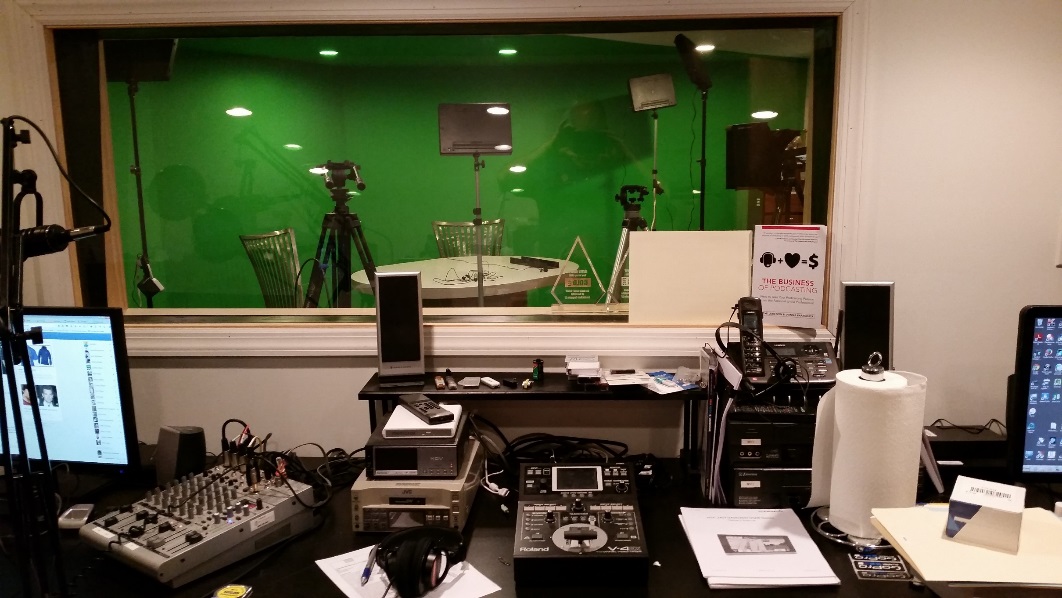 Podcast studio at NAPL Top Management Conference
Delivery of programs in multiple file formats, including DRM protected content for clients wishing to sell programs.
Adding Video to the Mix
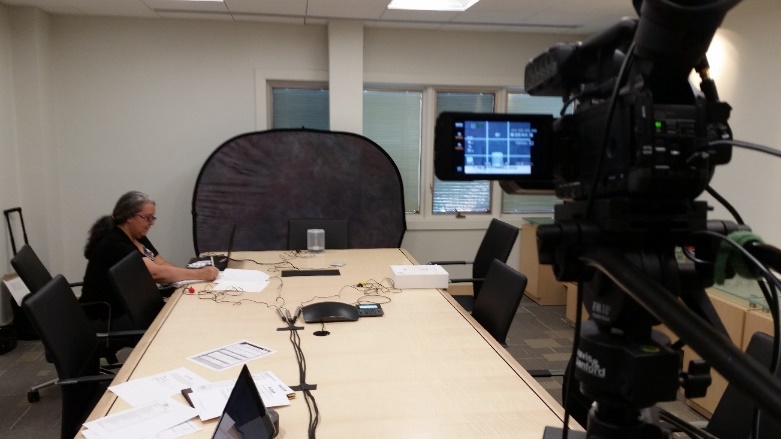 Legal Deposition Videos
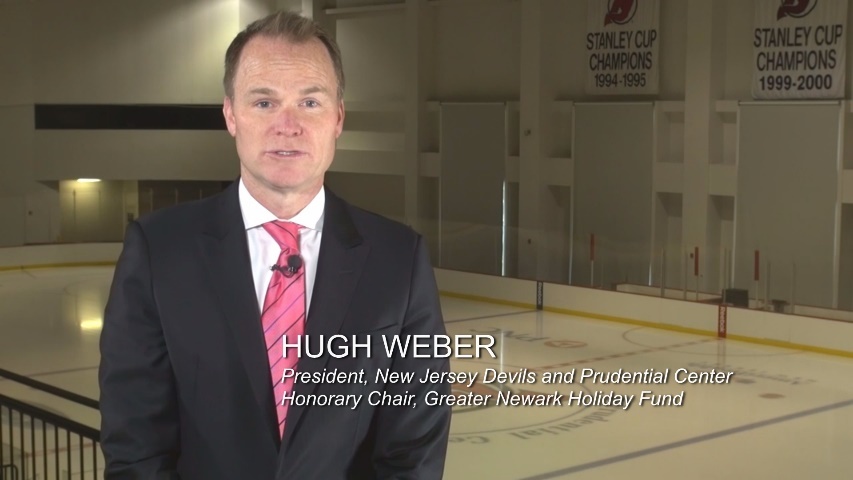 Public Service Videos
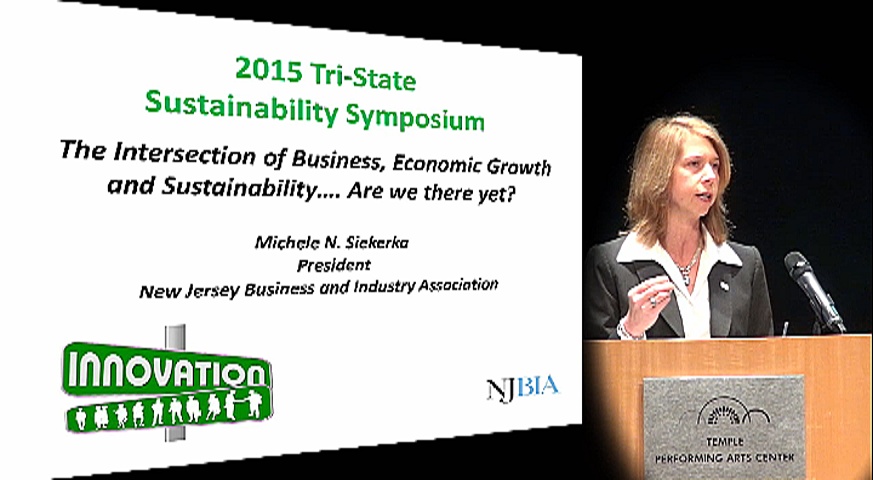 Seminar and Conference Videos
Video Capabilities
Professional HD Video Cameras
 Live-switching of Multicamera Projects
 News-oriented video reports
 Documentary and tribute videos
 Broadcast-quality post-production tools
 Sophisticated Seminar Production
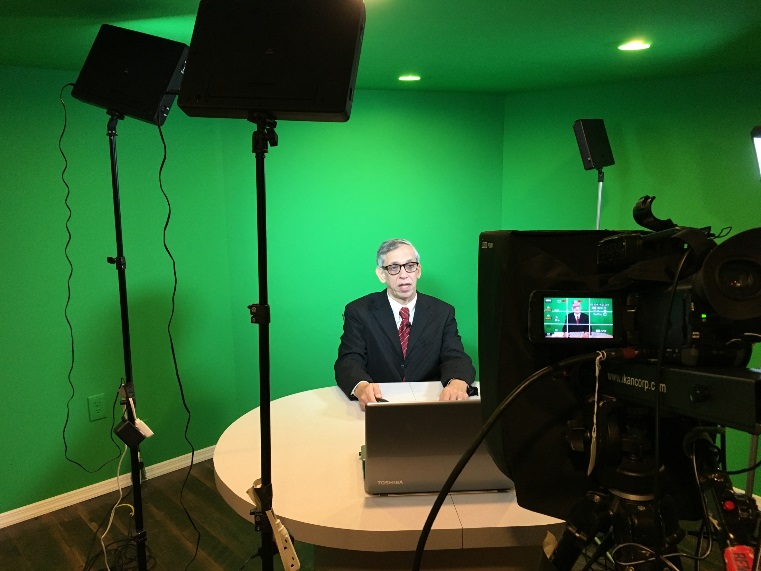 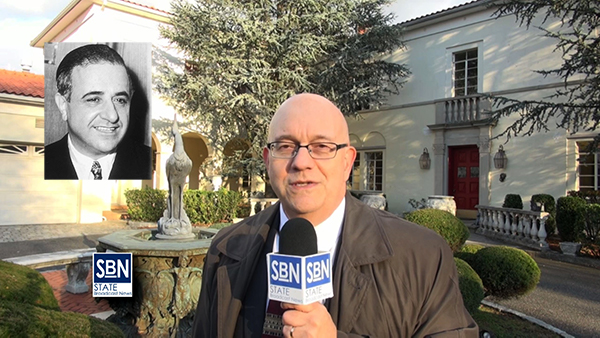 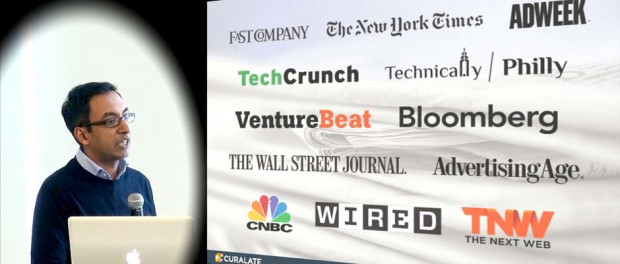 Corporate Photojournalism
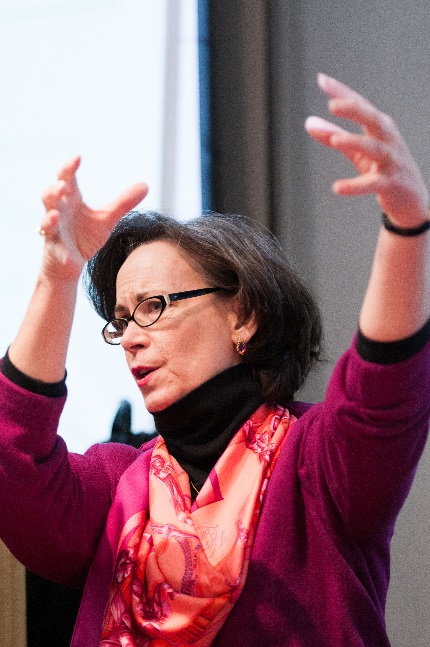 Dramatic professional photographic images with a journalism flair for corporate and organizational needs
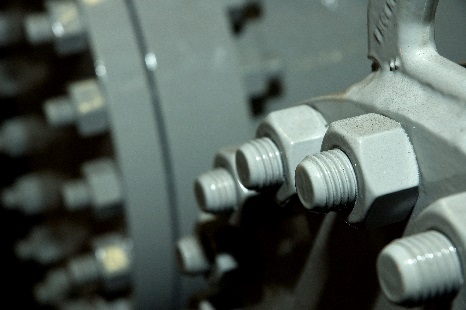 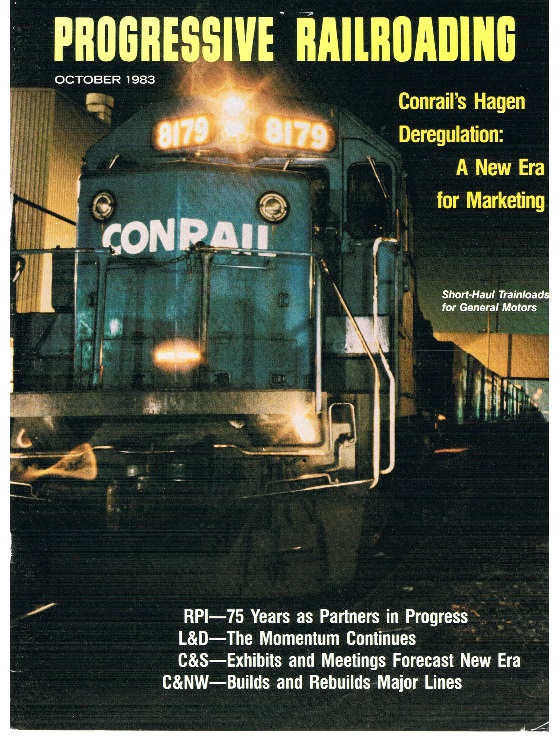 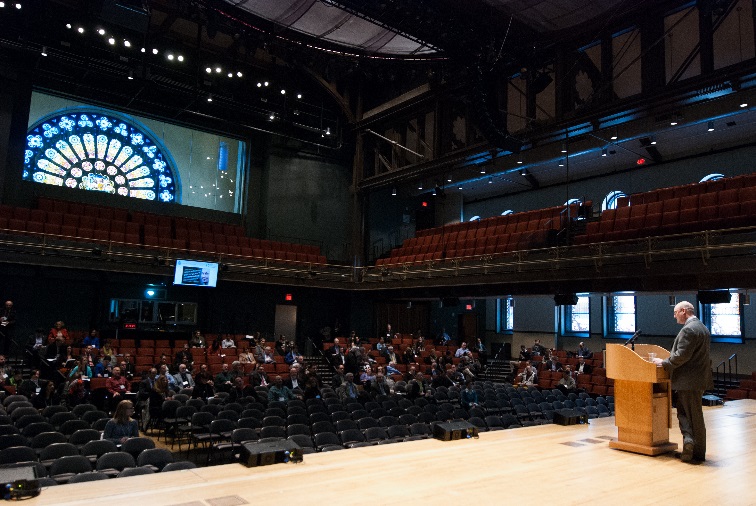 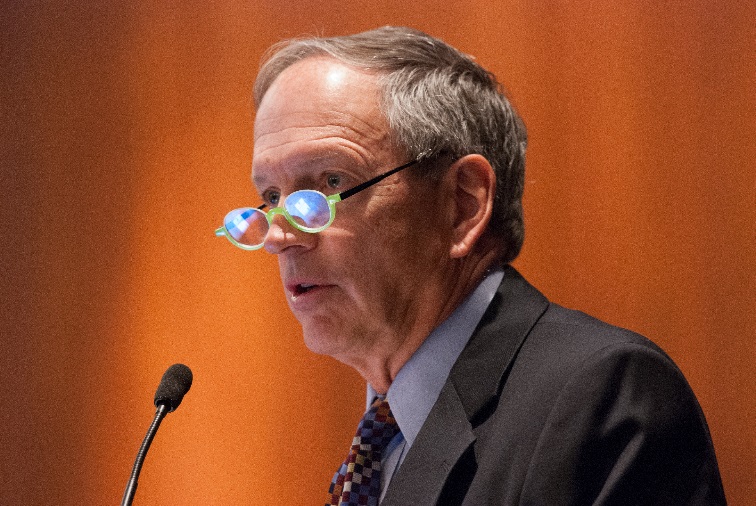 The Book
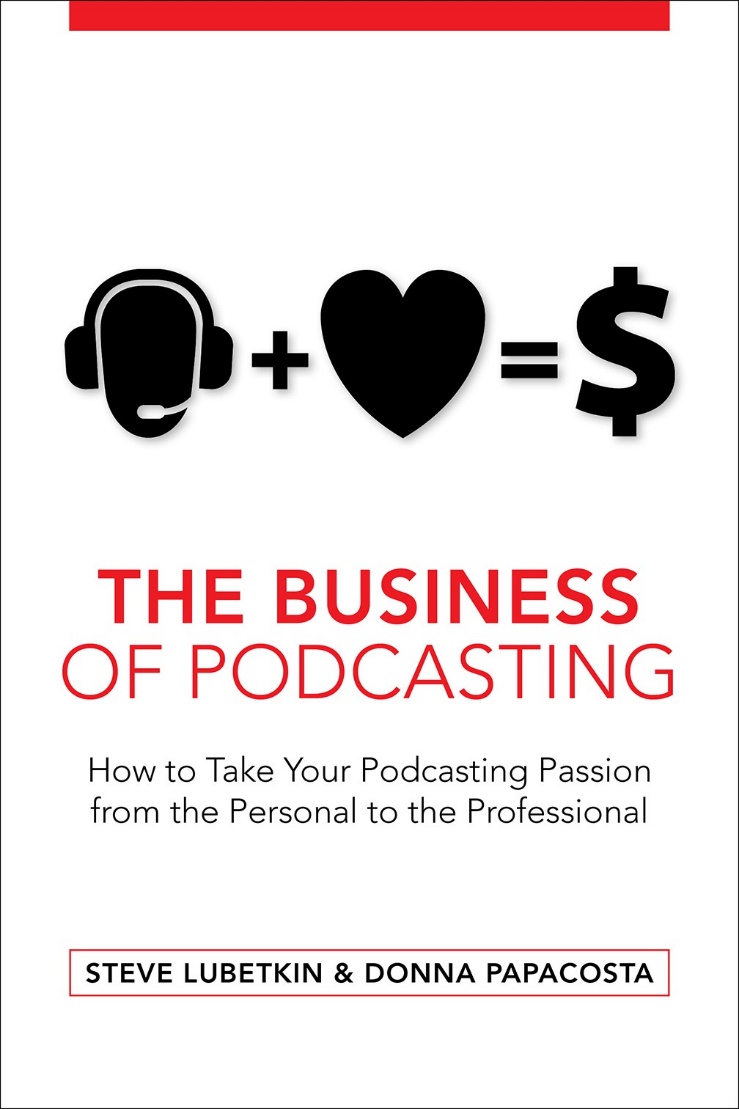 Kindle and Trade Paperback
http://bit.ly/bizpodamazon1


www.TheBusinessofPodcasting.com

@BizOfPodcasting
Facebook.com/thebusinessofpodcasting
Contact Us
Steve LubetkinThe Lubetkin Media Companies LLC
steve@lmediacos.com
856-751-5491 studio
856-625-5502 mobile
www.BeingTheMedia.com
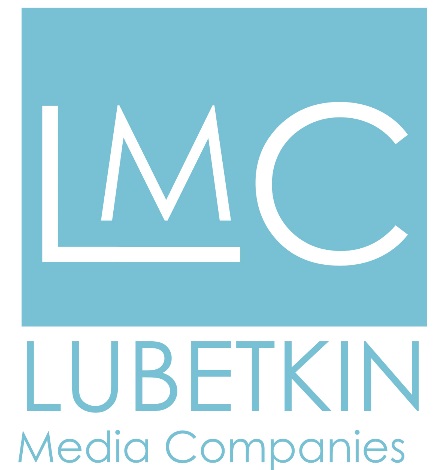